Берегите Землю, берегите!.
!
22 апреля
19.04.2012
2
19.04.2012
3
Земля в наших руках?
19.04.2012
4
Каждый день вдыхаем выхлопные газы автомобилей
19.04.2012
5
Вырубка лесов
19.04.2012
6
Всё это создал человек.
19.04.2012
7
ПОМОГИ МНЕ ! Просит природа
19.04.2012
8
19.04.2012
9
19.04.2012
10
19.04.2012
11
19.04.2012
12
земляника
19.04.2012
13
ёжик
19.04.2012
14
берёза
19.04.2012
15
медведь
19.04.2012
16
муравейник
19.04.2012
17
белка
19.04.2012
18
сова
19.04.2012
19
кукушка
19.04.2012
20
19.04.2012
21
19.04.2012
22
19.04.2012
23
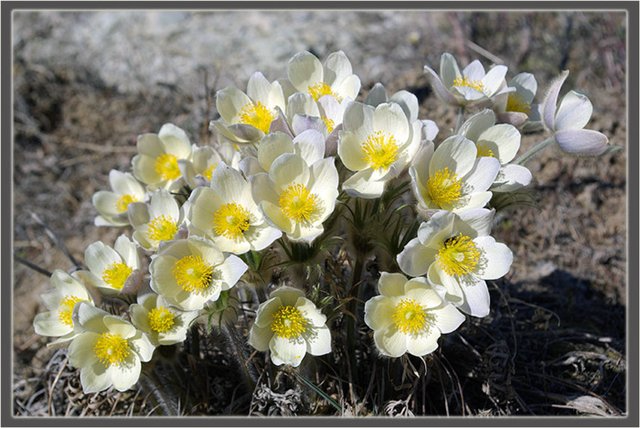 19.04.2012
24
19.04.2012
25
19.04.2012
26
19.04.2012
27
19.04.2012
28
19.04.2012
29
19.04.2012
30
19.04.2012
31
19.04.2012
32
19.04.2012
33
19.04.2012
34
19.04.2012
35
19.04.2012
36
19.04.2012
37
Будущее Земли в твоих руках
19.04.2012
38